De ce grădiniță?
,,Programele de educație timpurie au o rată de  recuperare a investiției mai mare decât orice  altă intervenție.” James Heckman, Laureat Premiul  Nobel pentru Economie


Educația timpurie în rândul copiilor din familii  dezavantajate:

Îmbunătățește integrarea copiilor în școala  primară.

Crește prezența copiilor la clasele primare.

Scade abandonul școlar.
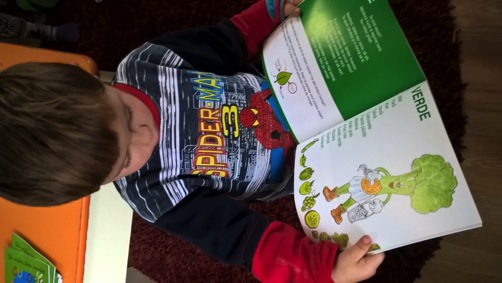 Caravana Poftă de carte, județul Ialomița
6 grădinițe vizitate în 4 zile

 78 de părinți informați


 208 copii au ascultat povești

 303 cărți oferite în grădiniță și în comunitate
Caravana Poftă de carte, județul Ialomița
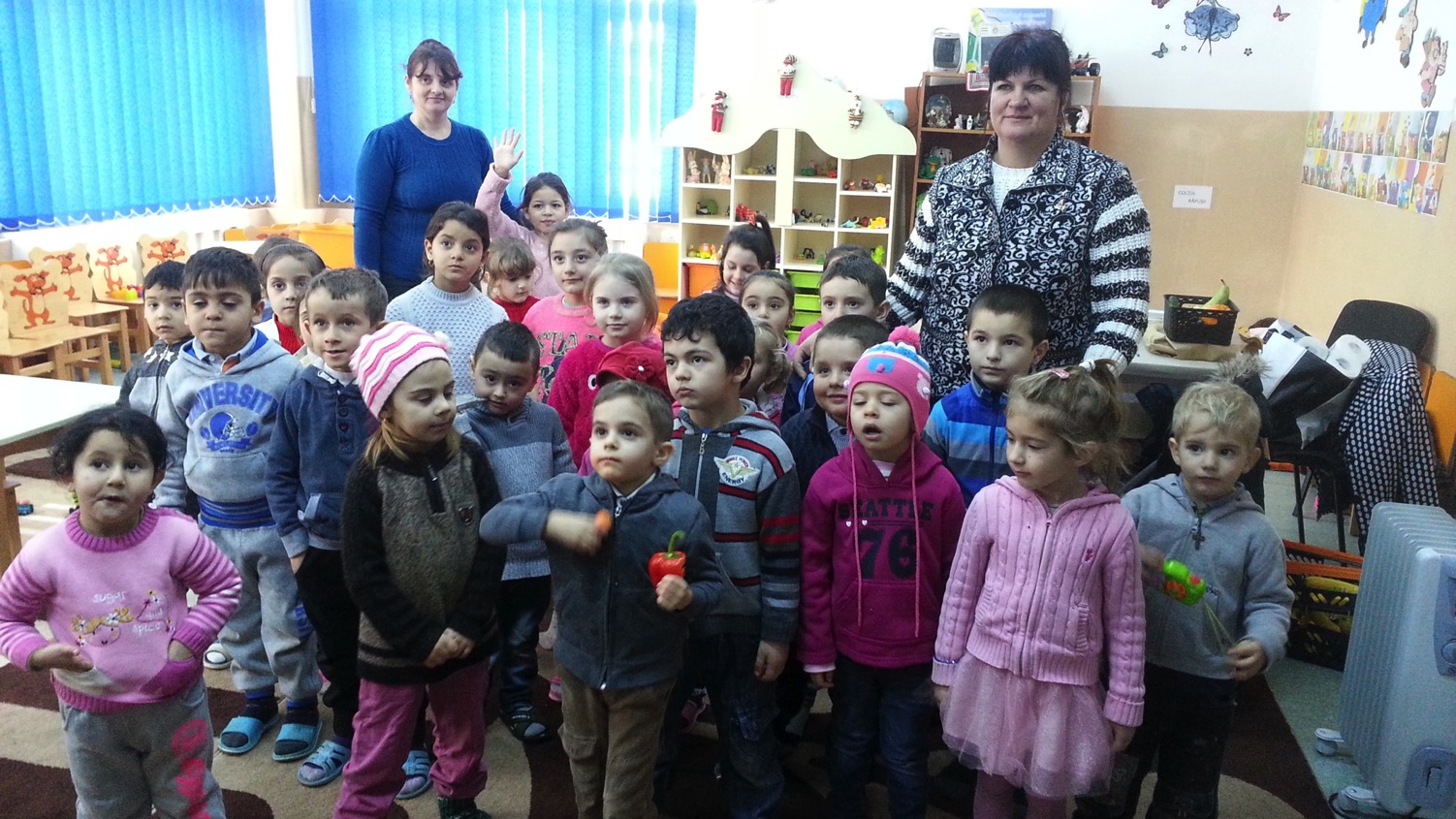 Bărcănești, 40 de copii și 5 părinți
Caravana Poftă de carte, județul Ialomița
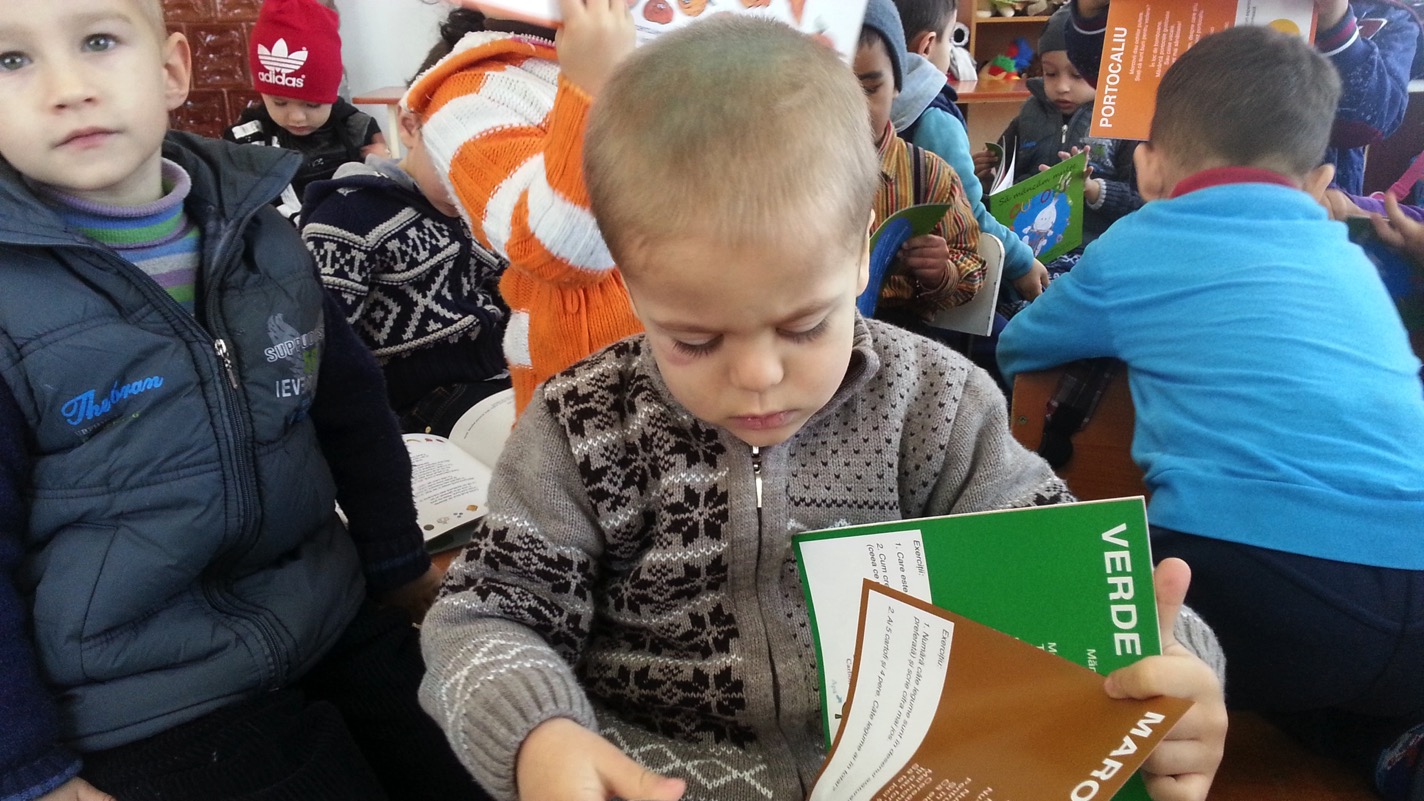 Traian, 65 de copii
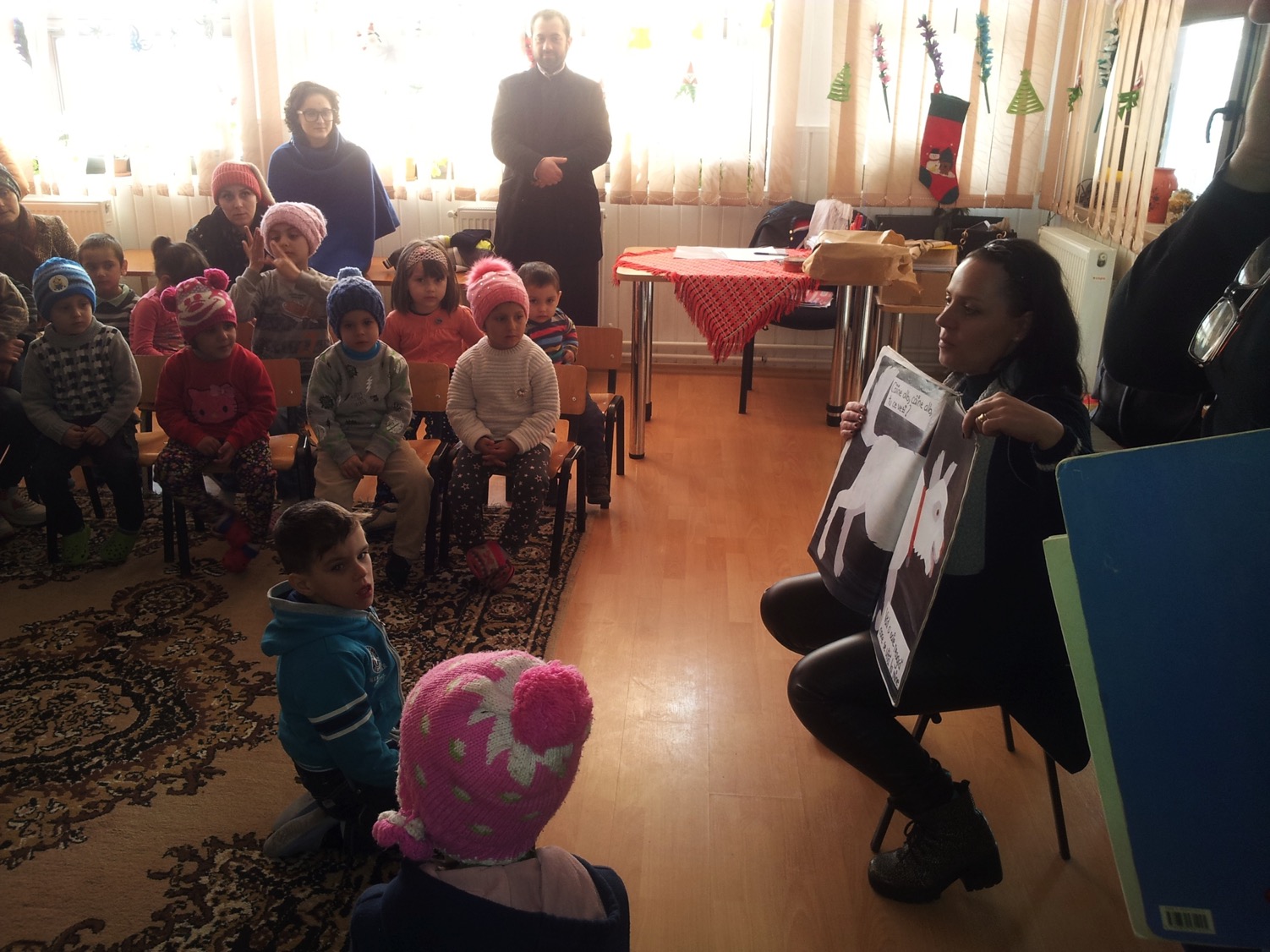 Caravana Poftă de carte, județul Ialomița
Reviga, 57 de copii și 42 de părinți
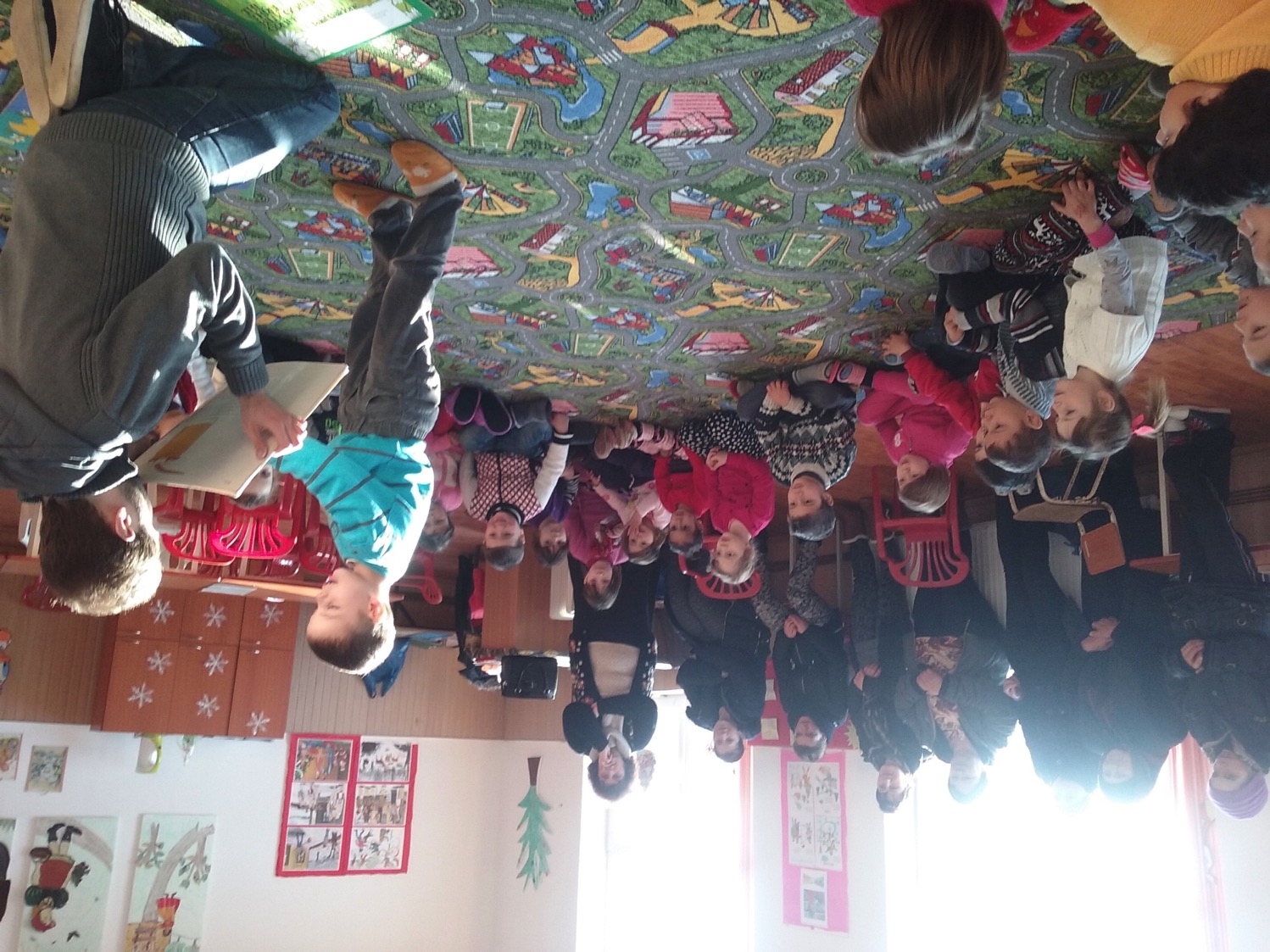 Caravana Poftă de carte, județul Ialomița
Ion Roată, 46 de copii și 21 de părinți
Legea nr. 248/2015
Pași
Responsabili
Estimarea numărului de poteniali beneficiari
Informarea părinților cu privire la lege
Întocmirea dosarelor
Completarea în SIIIR
Distribuirea TSG în 15 zile
Prezența zilnică
Monitorizarea notării prezenței
Primăria
Primăria și școala
Primăria
Primăria și școala
Primăria
Profesorii
ISJ, primăria, școala
Legea nr. 248/2015 – probleme identificate,  anul școlar 2016-2017
Nu este conștientizată necesitatea implementării programului

Dificultăți în utilizarea SIIIR 

Înregistrarea copiilor în SIIIR, în cazul grupelor combinate

Promovarea programului și recrutarea

Neînțelegerea responsabilităților ce revin primăriei și școlii

Nerespectarea procedurilor (formulare prezență, notare prezență)

Nerespectarea termenelor de distribuire TSG
Status implementare Legea nr. 248/2015 – IL– decembrie
1926 copii preșcolari – potențiali beneficiari estimați de MMFPSPV
Caravana Poftă de carte, județul Ialomița
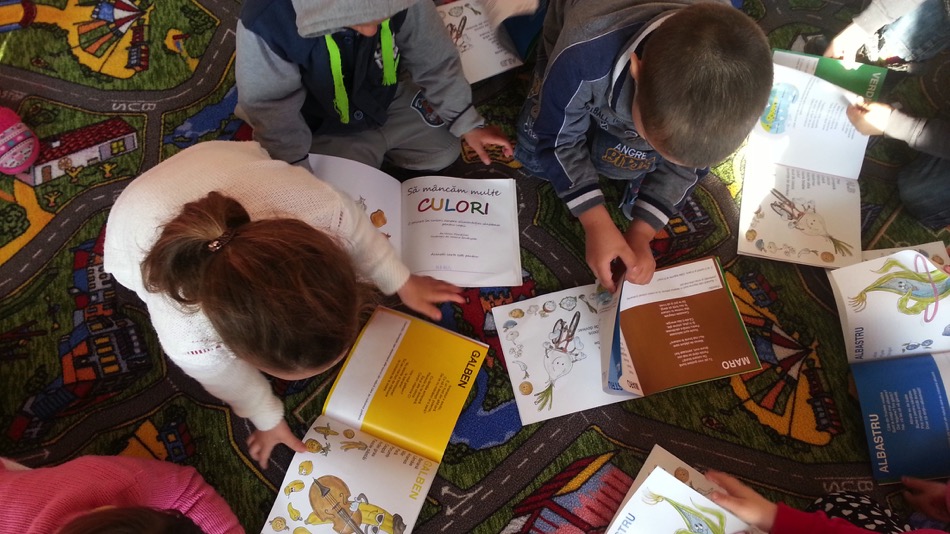 Nevoi

Rechizite
Îmbrăcăminte și încălțăminte
Produse igienă
Lipsă spațiu
Recrutare și înscriere
Nevoi identificate – județul Ialomița
Asistenți sociali calificați

Mediatori școlari

Consultanță aplicare fonduri existente
Parteneriat public-privat
Tichete	sociale	pentru	grădiniță	asigurate  la solicitarea în scris a primarilor, pentru copiii:
de	OvidiuRo,
fără acte de identitate
fără reprezentant legal


Help-line: 021 315 88 06  gradinita@ovid.ro  www.fiecarecopilingradinita.ro
Caravana Poftă de carte
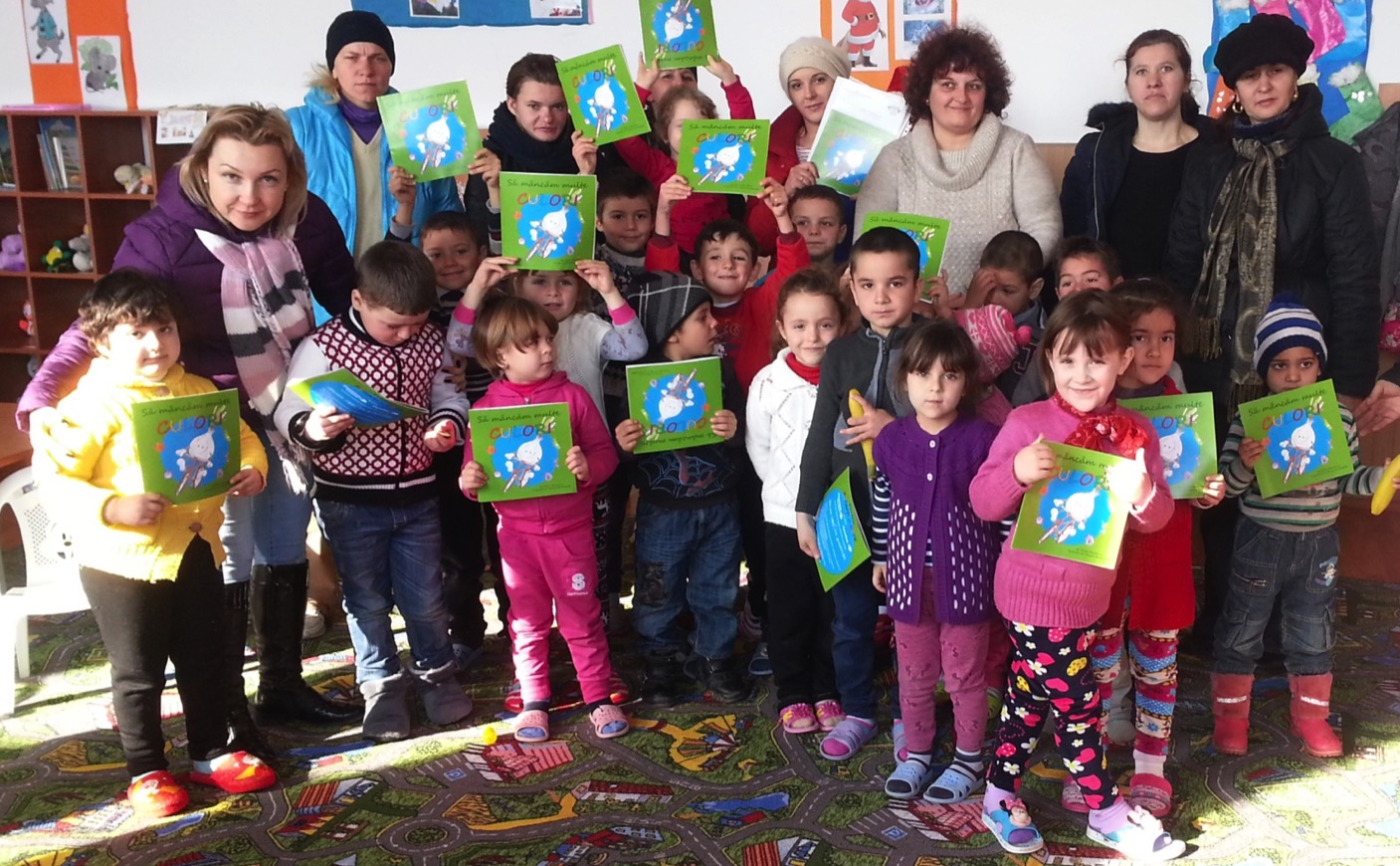